De Stad van de Toekomst
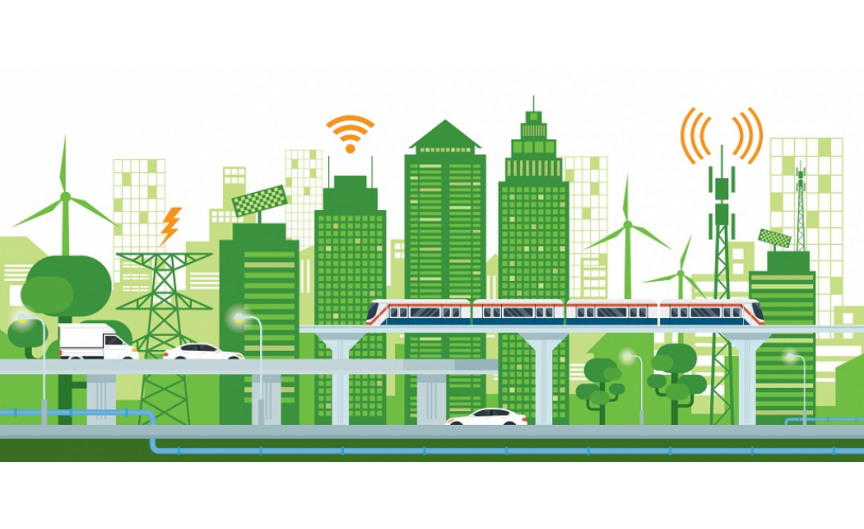 De Stad van de Toekomst
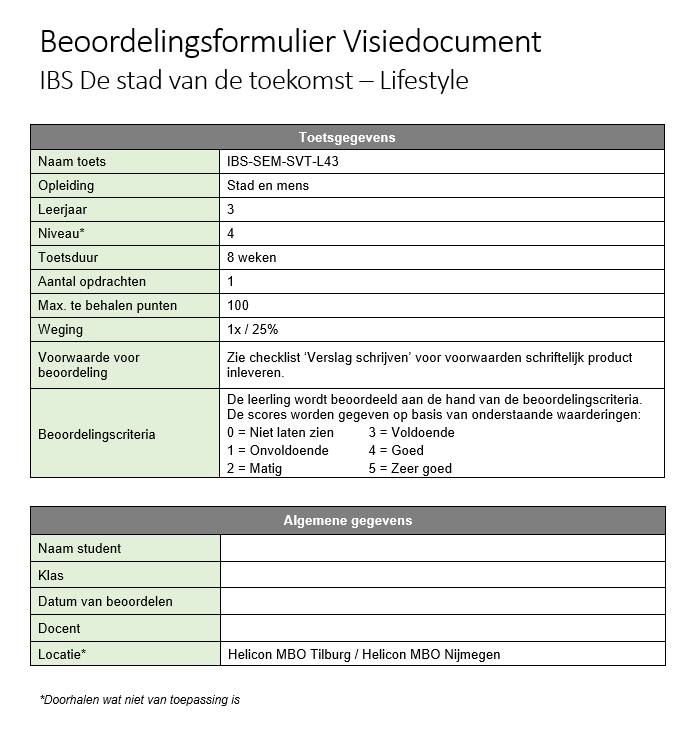 De Stad van de Toekomst
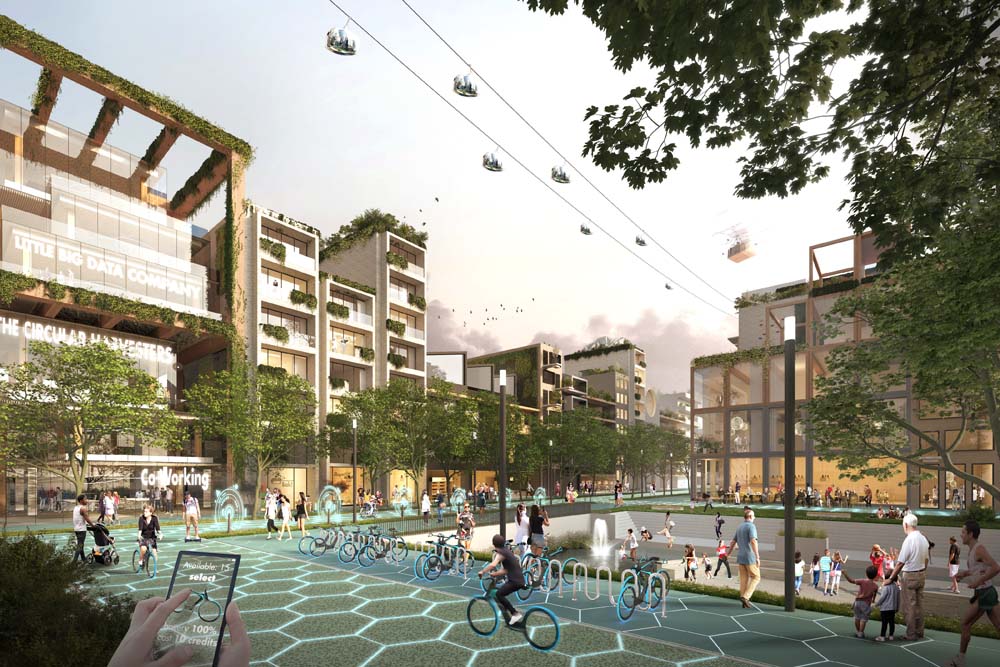 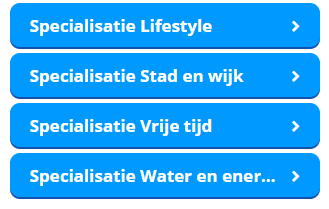 De Stad van de Toekomst
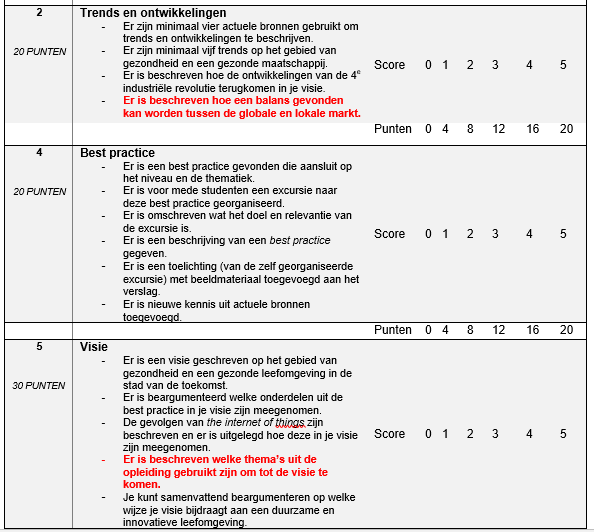 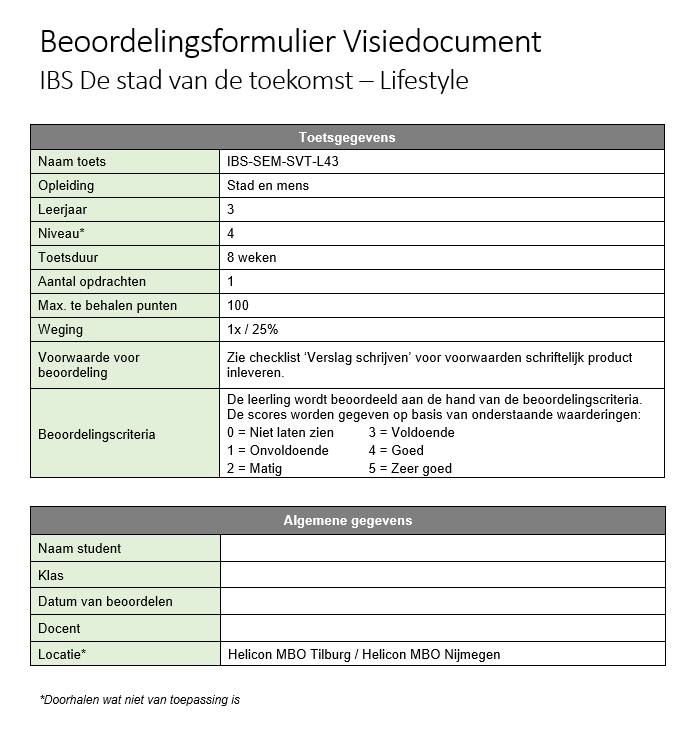 Micro: de ‘interne omgeving. De interne analyse bestaat uit het benoemen van de sterke en zwakke punten
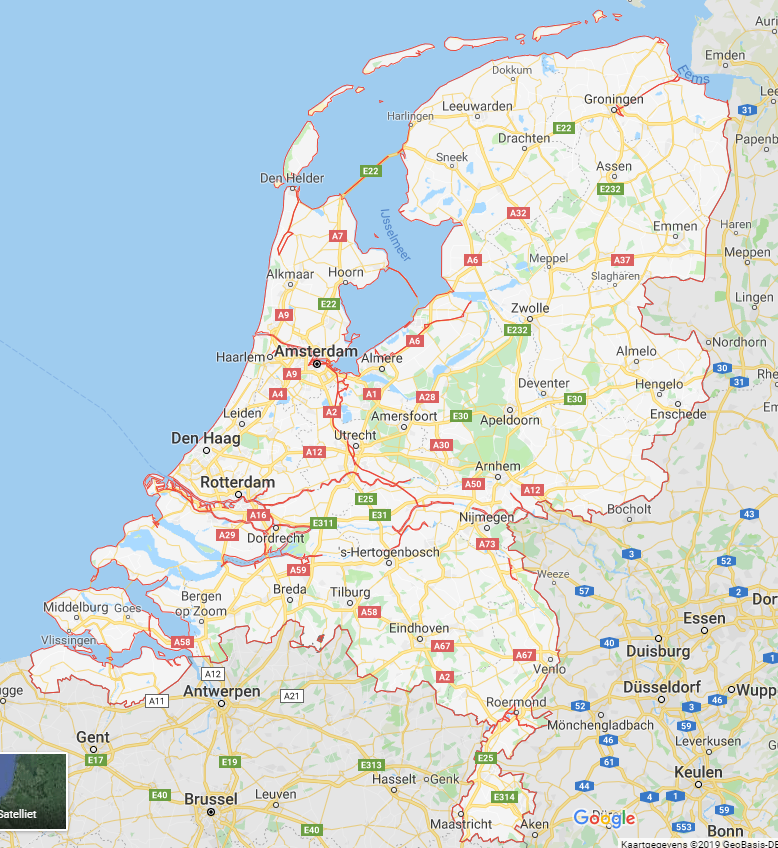 Meso: de Meso-omgeving is de directe omgeving waar je mee te maken krijgt, en je kunt hierop beperkte invloed uitoefenen. De meso-omgeving kun je onderzoeken door middel van de ABCD analyse
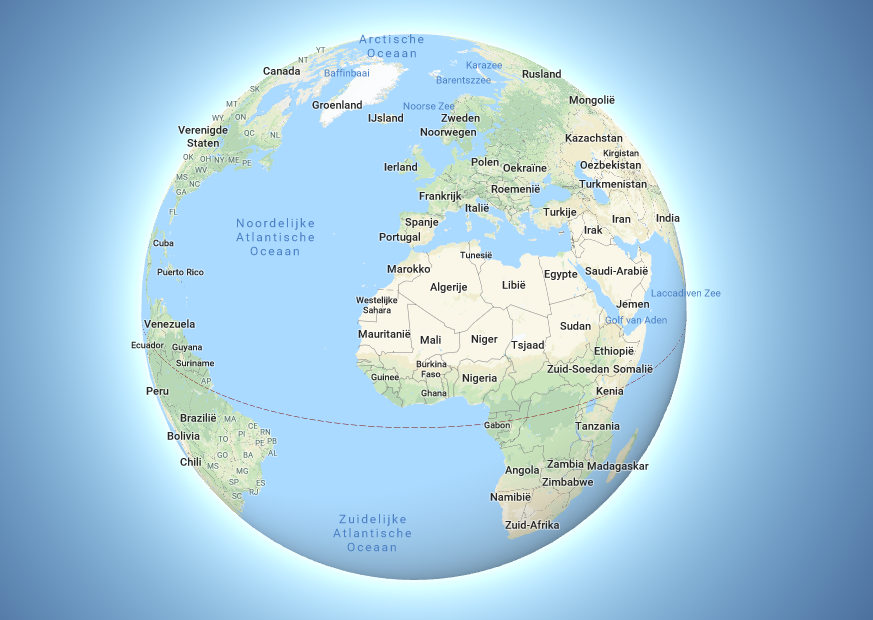 Macro: de macro-omgeving is de indirecte omgeving waarmee je te maken krijgt. Je kunt er zelf geen invloed op uitoefenen, maar deze omgeving heeft wel invloed op jou.
Micro-, meso- en macro-analyse
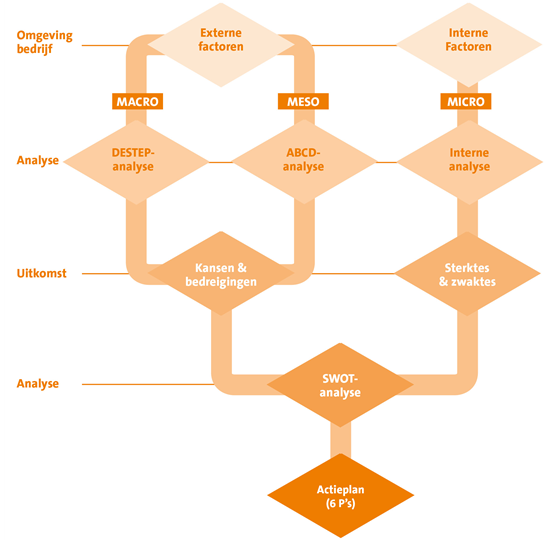 Macro-analyse
Globalisatie
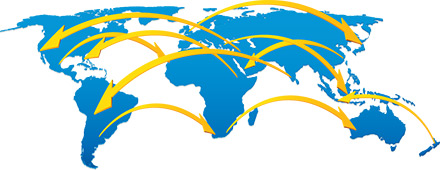 Macro-analyse
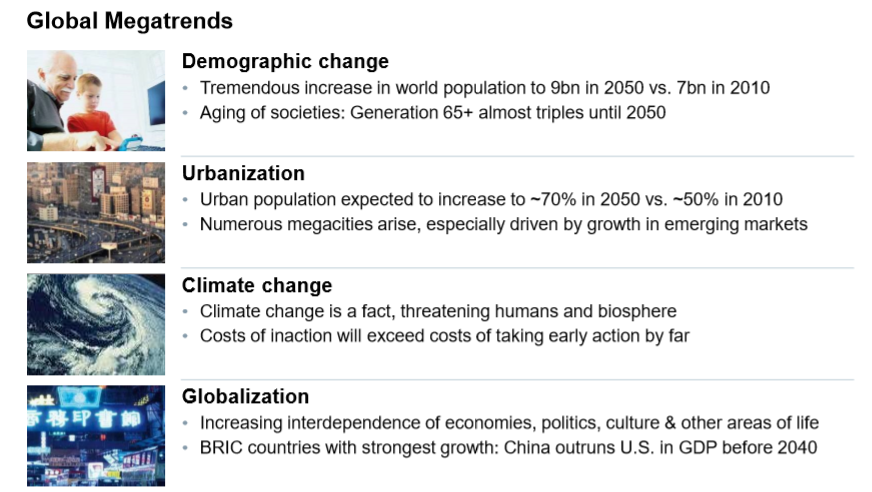 Macro-analyse
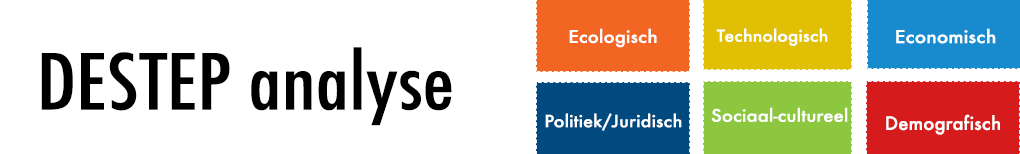 Macro-analyse
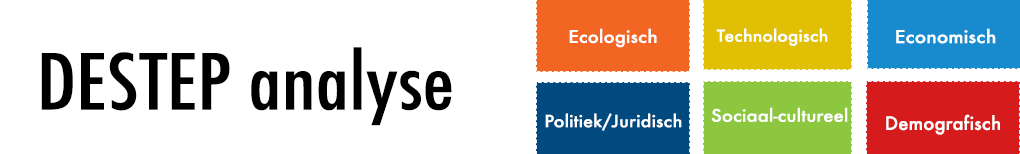 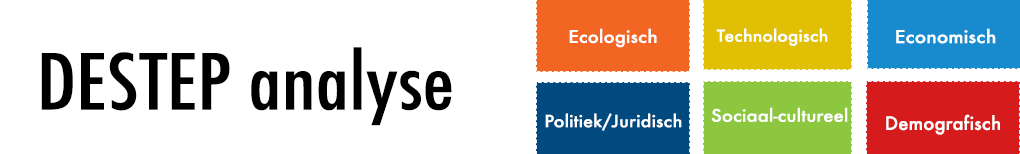 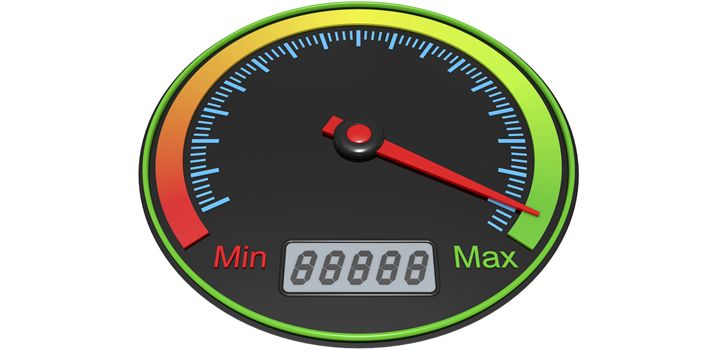 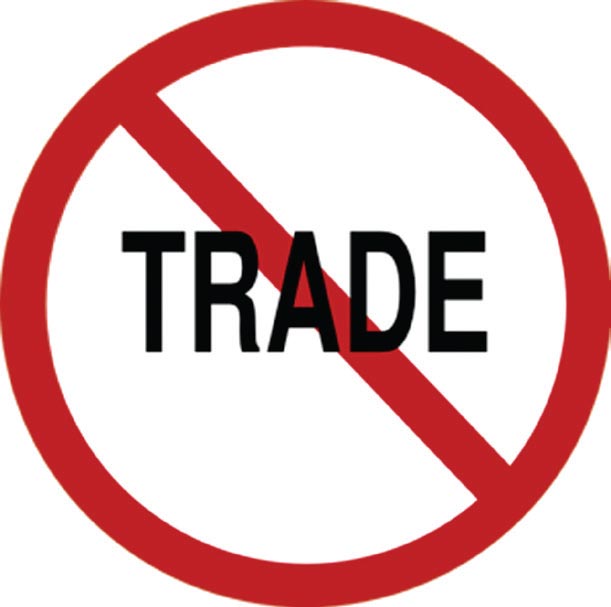 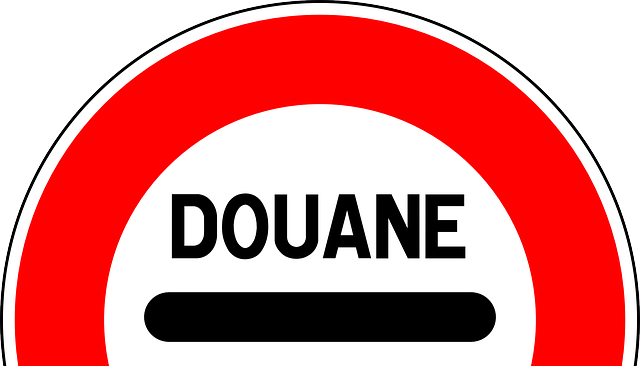 Invoerrechten
Embargo
Quotum
Macro-analyse
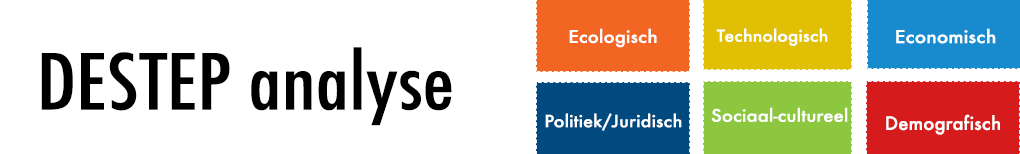 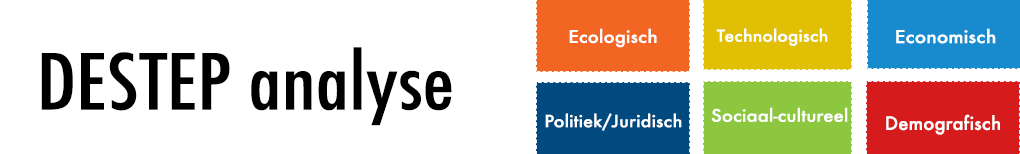 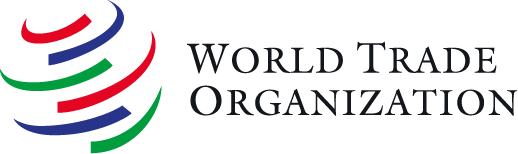 Macro-analyse
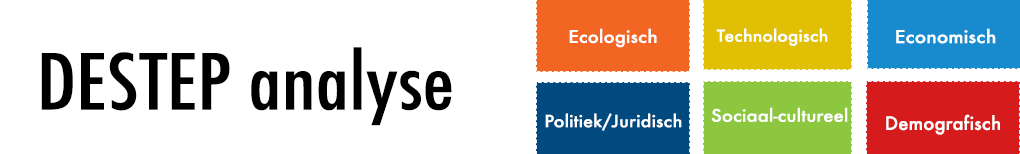 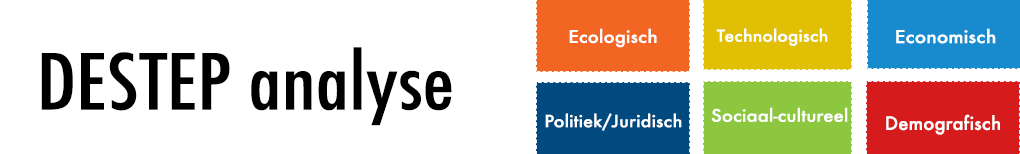 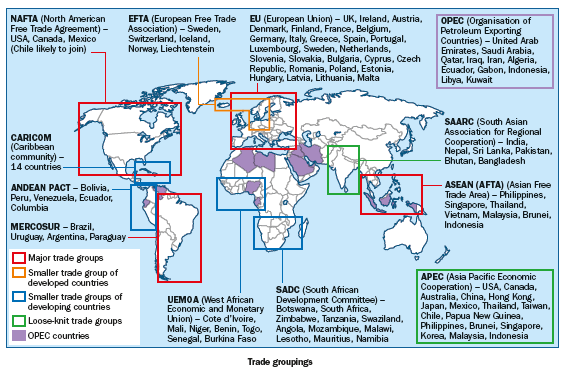 Macro-analyse
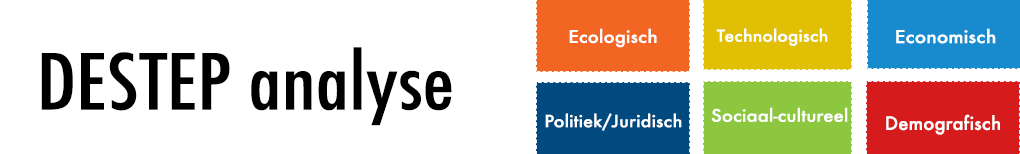 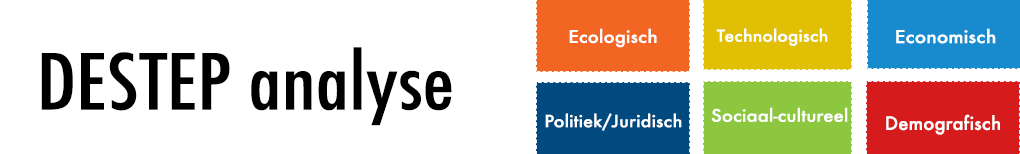 Trump vs China
Trump vs NAFTA
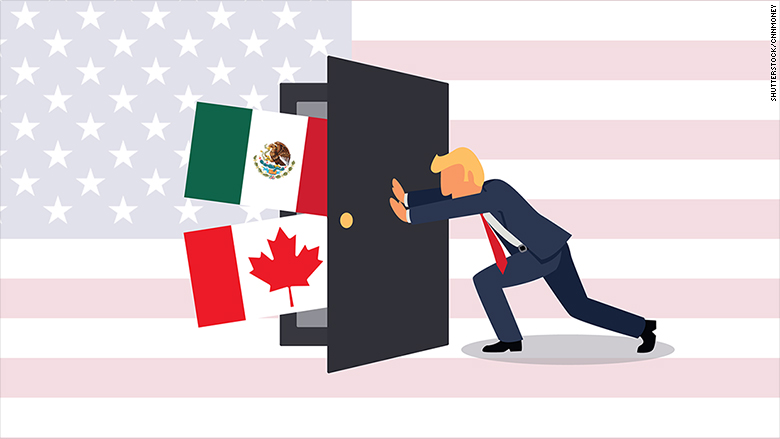 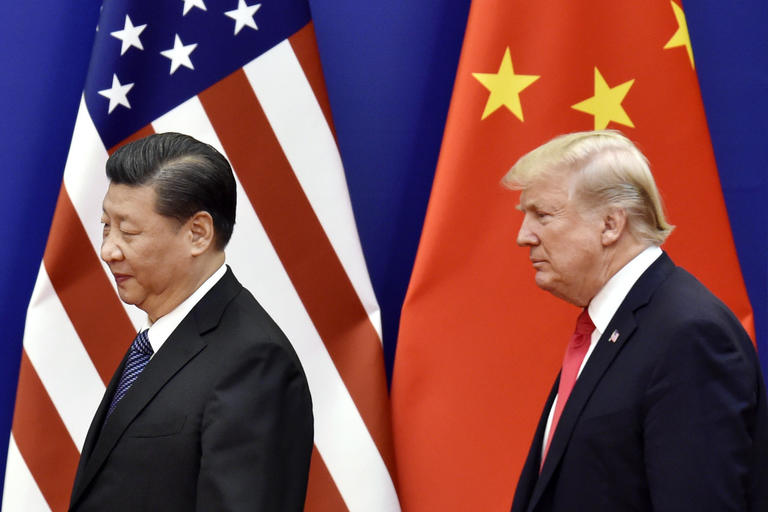 Macro-analyse
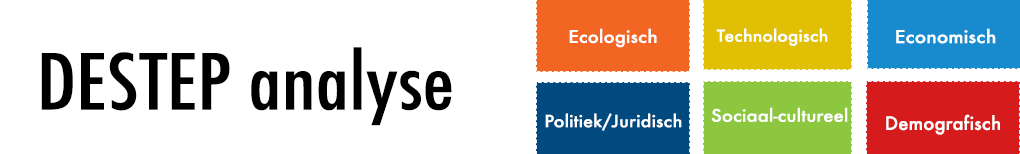 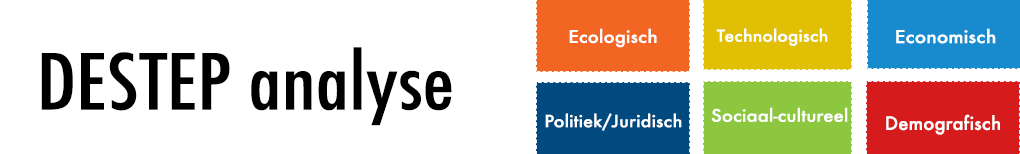 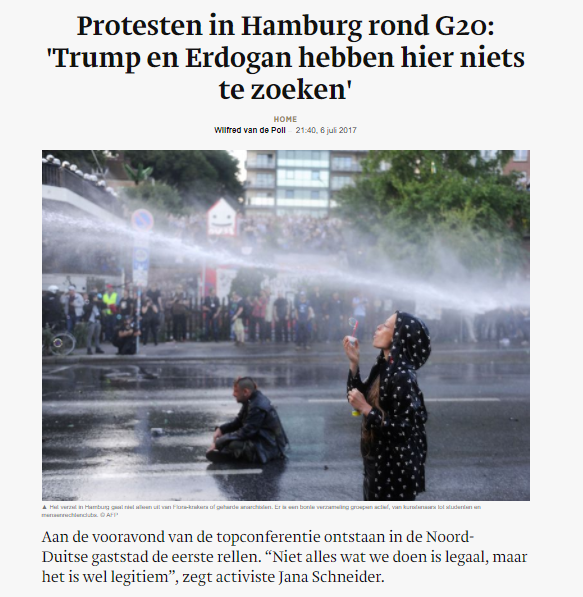 Protest tegen G-top
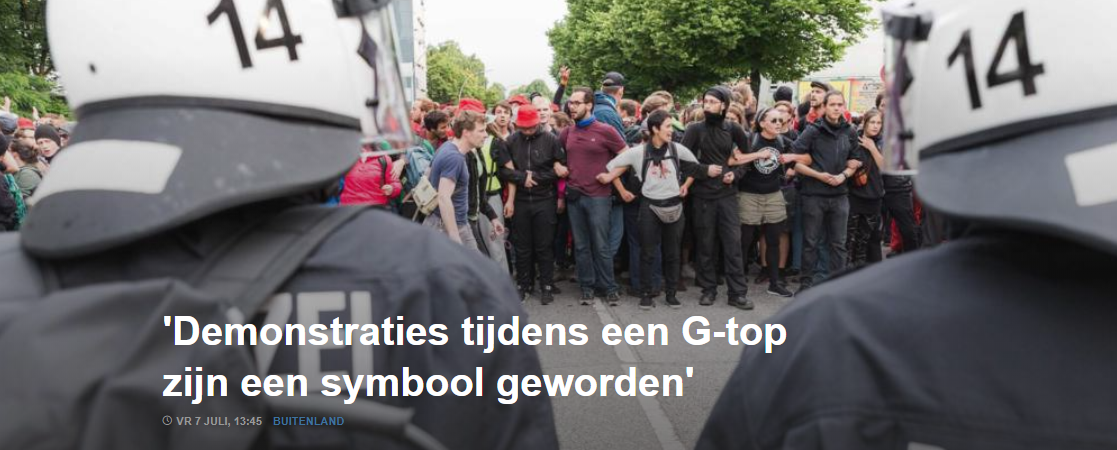 Macro-analyse
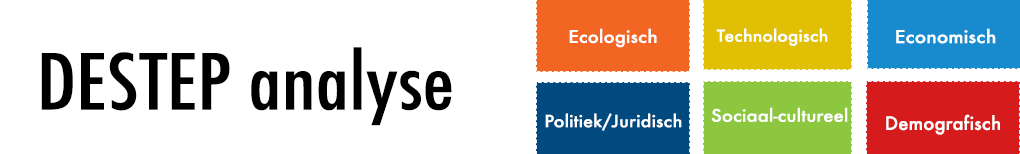 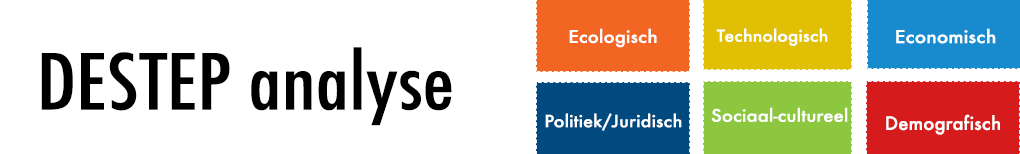 Brexit
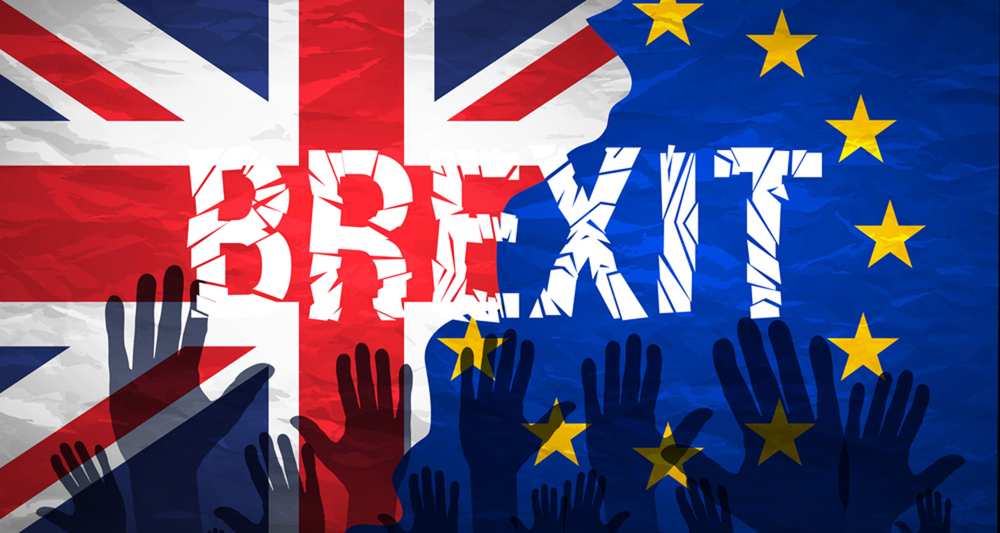 Macro-analyse
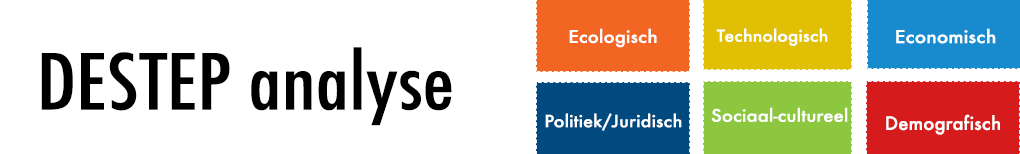 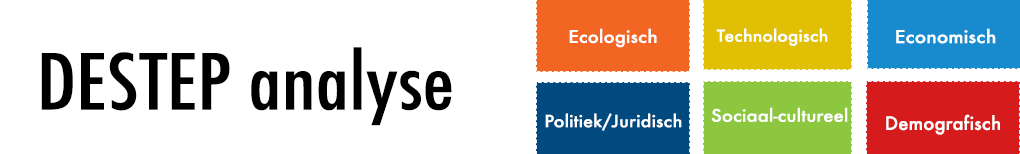 Opdracht

De globale markt lijkt onder druk te staan. Trump wil ‘America First’, er zijn hevige demonstraties bij de G20 top en de Engelsen horen niet langer bij de Europese Unie. 

Wat is jouw mening over deze trend? Ben jij voor of tegen globalisering? Onderbouw je mening met nieuwsartikelen die je kan vinden
Macro-analyse
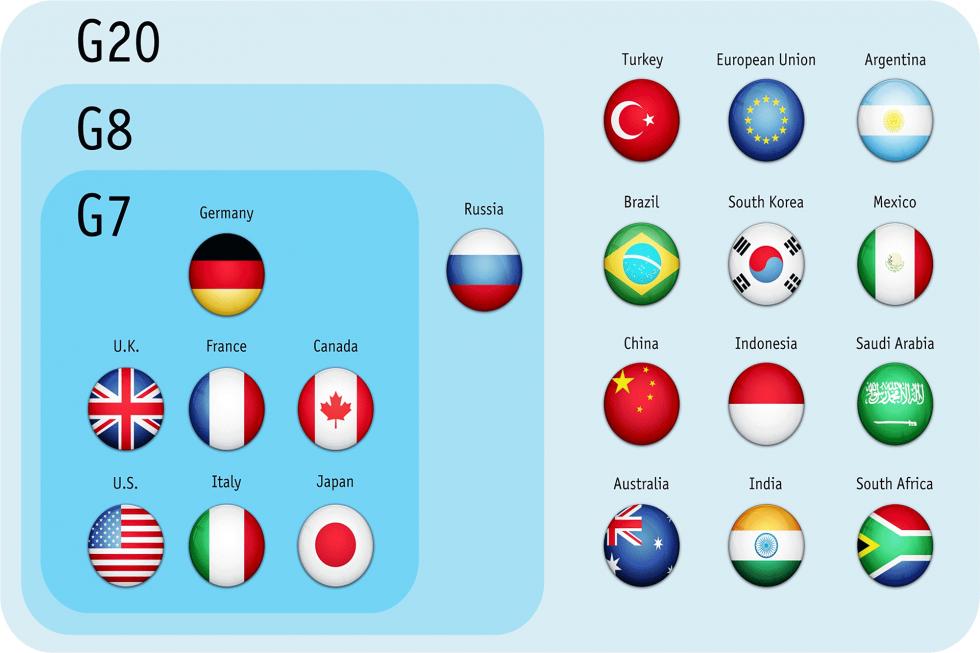 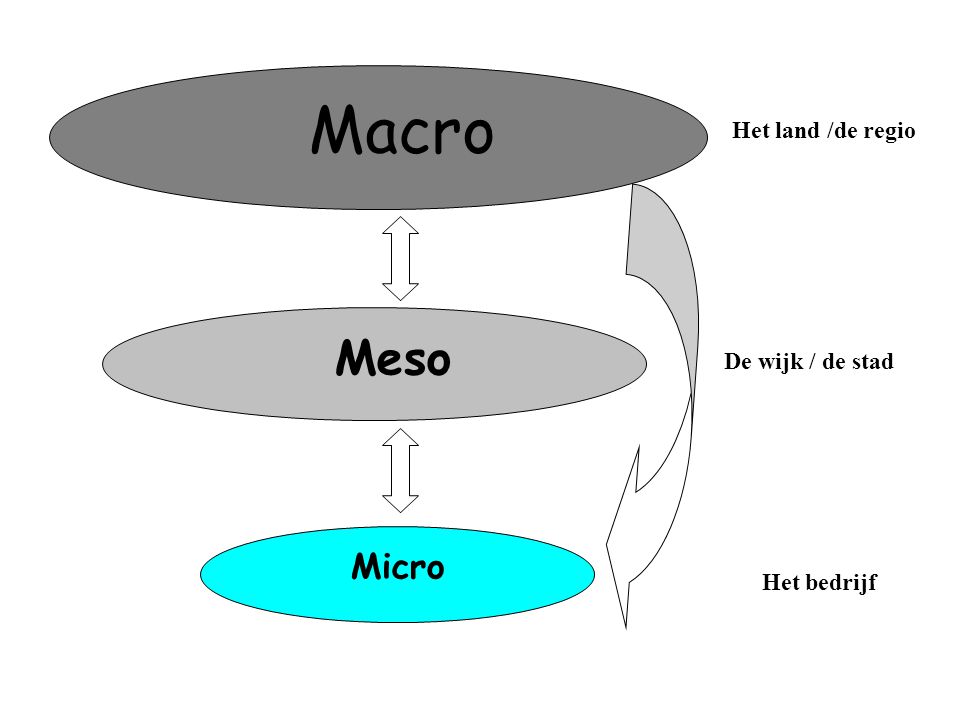